Literacy Jobs
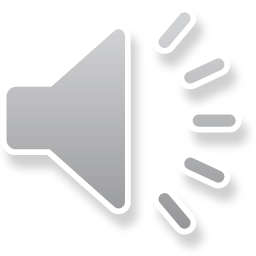 For week beginning 18.1.21
Monday 18.1.21There are two jobs today
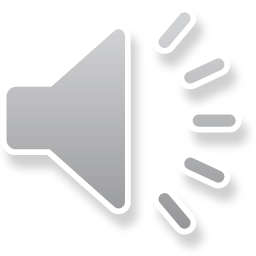 Please complete the next pages in your Phonics Workbook. (info on next slide) 

There will be a live Literacy lesson this afternoon to prepare and discuss our Scottish Poem. This will be on Teams and I will split the class into two groups. Please check Teams for info.
Phonics Workbook pages
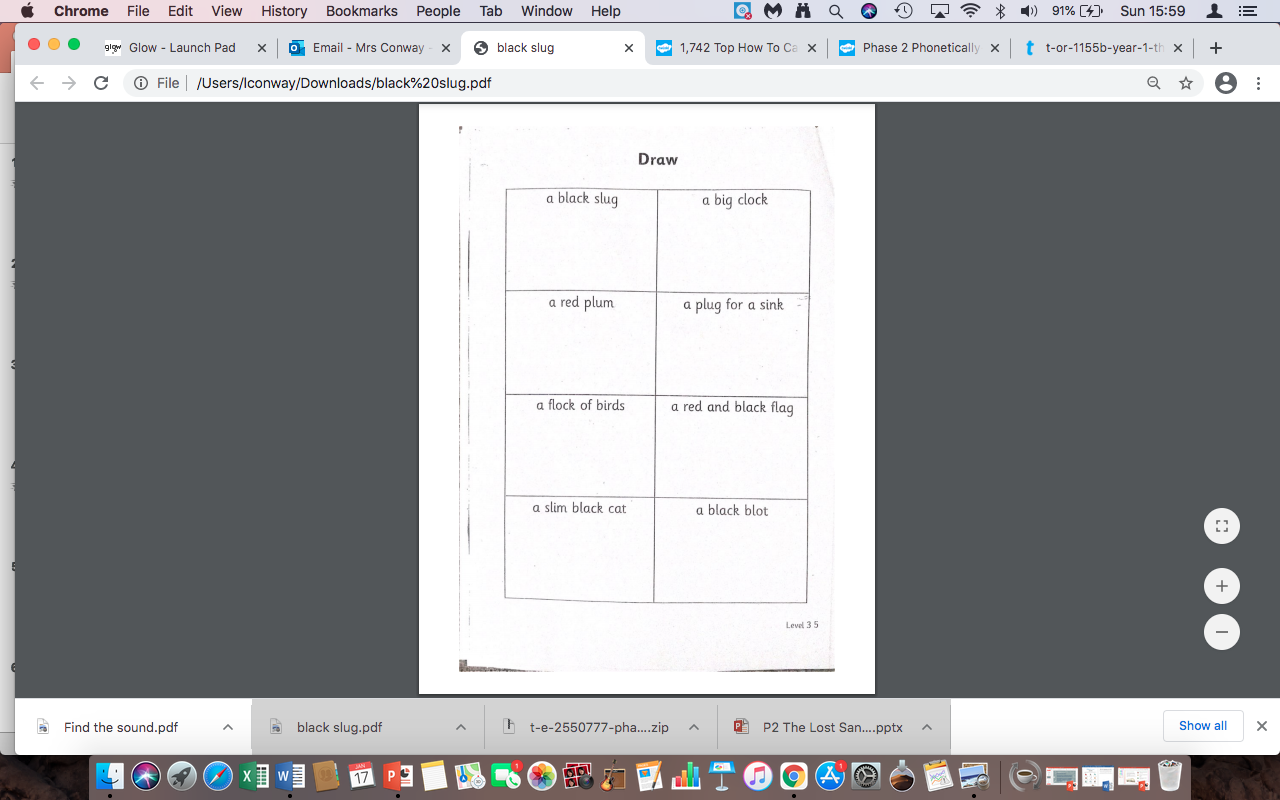 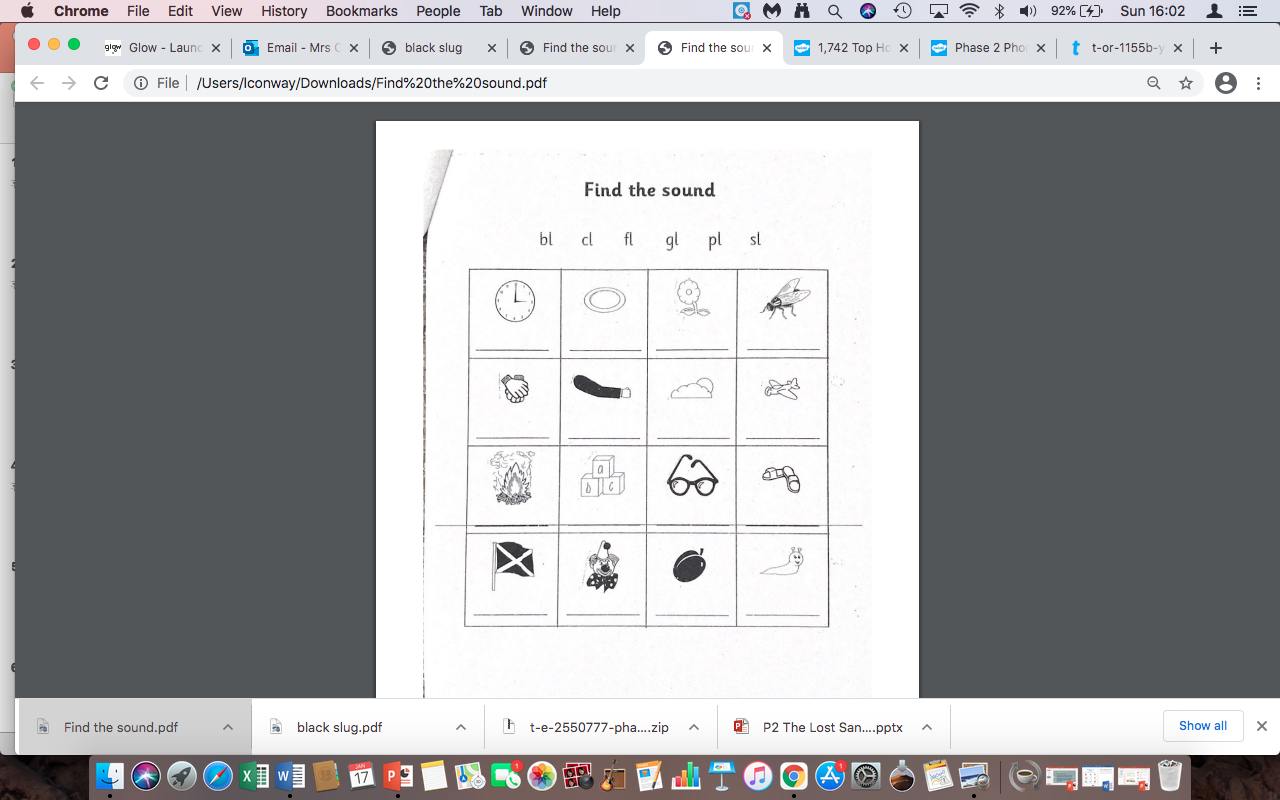 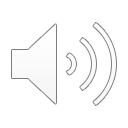 Tuesday 19.1.21
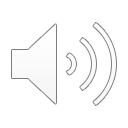 There are 2 jobs today.
Punctuation and Grammar: A or An worksheet (on next slide). 
Complete a Reading Comprehension task. There are two to choose from. I will read the passage in the first one and you have to answer the questions. The second passage is for you to read independently. Remember to answer the questions.
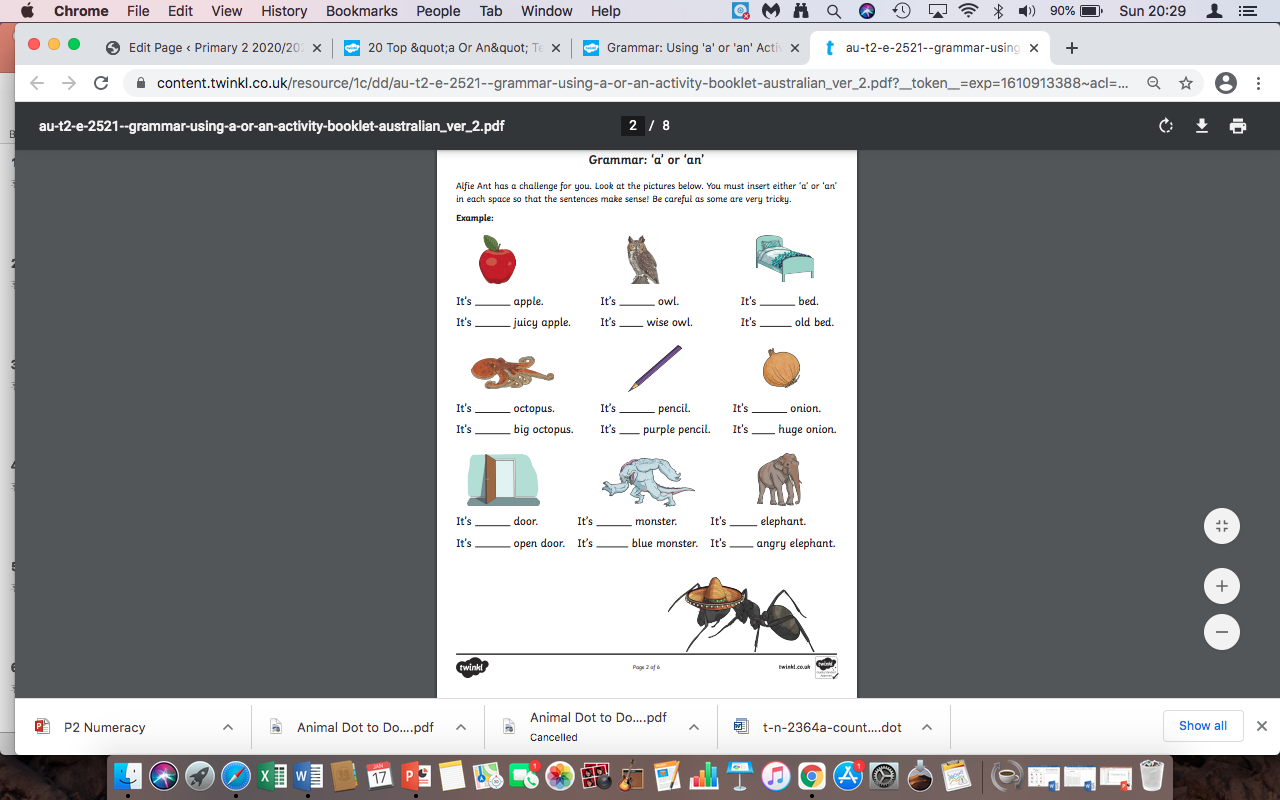 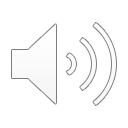 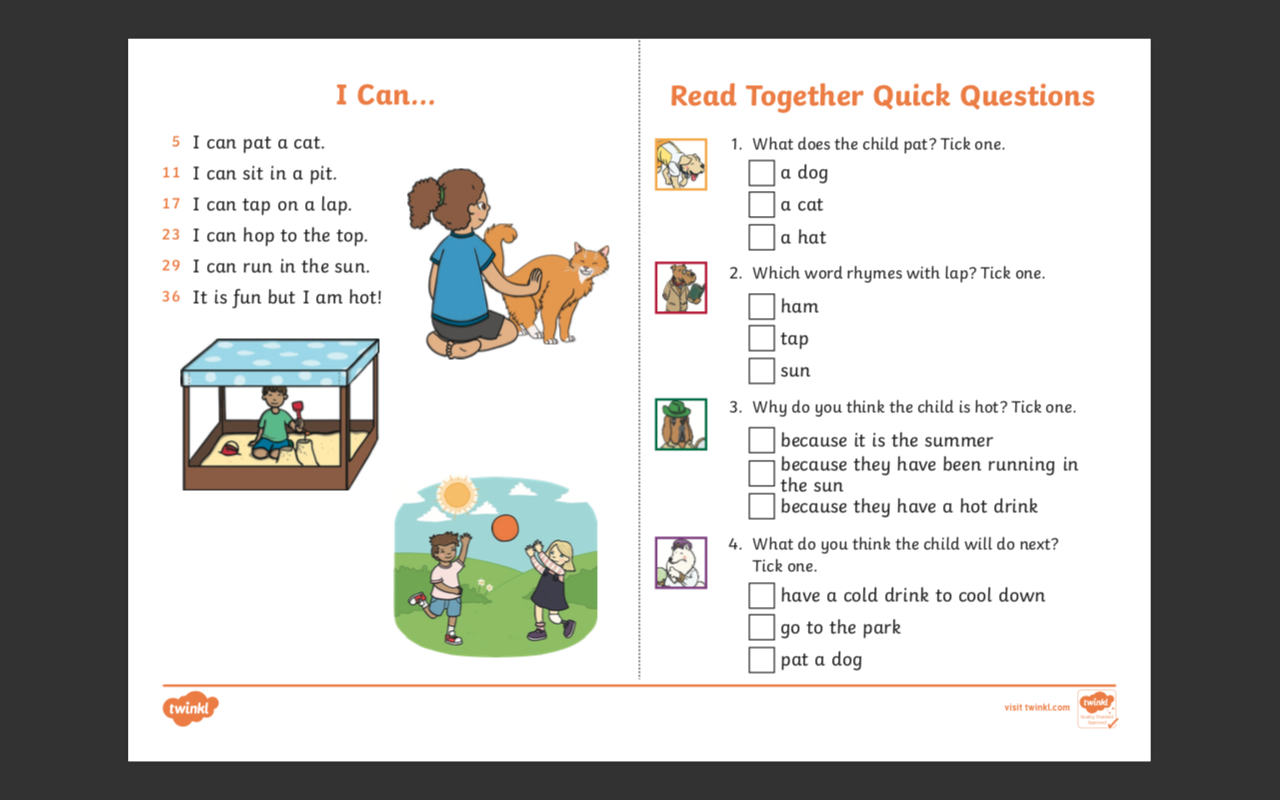 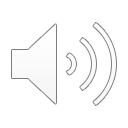 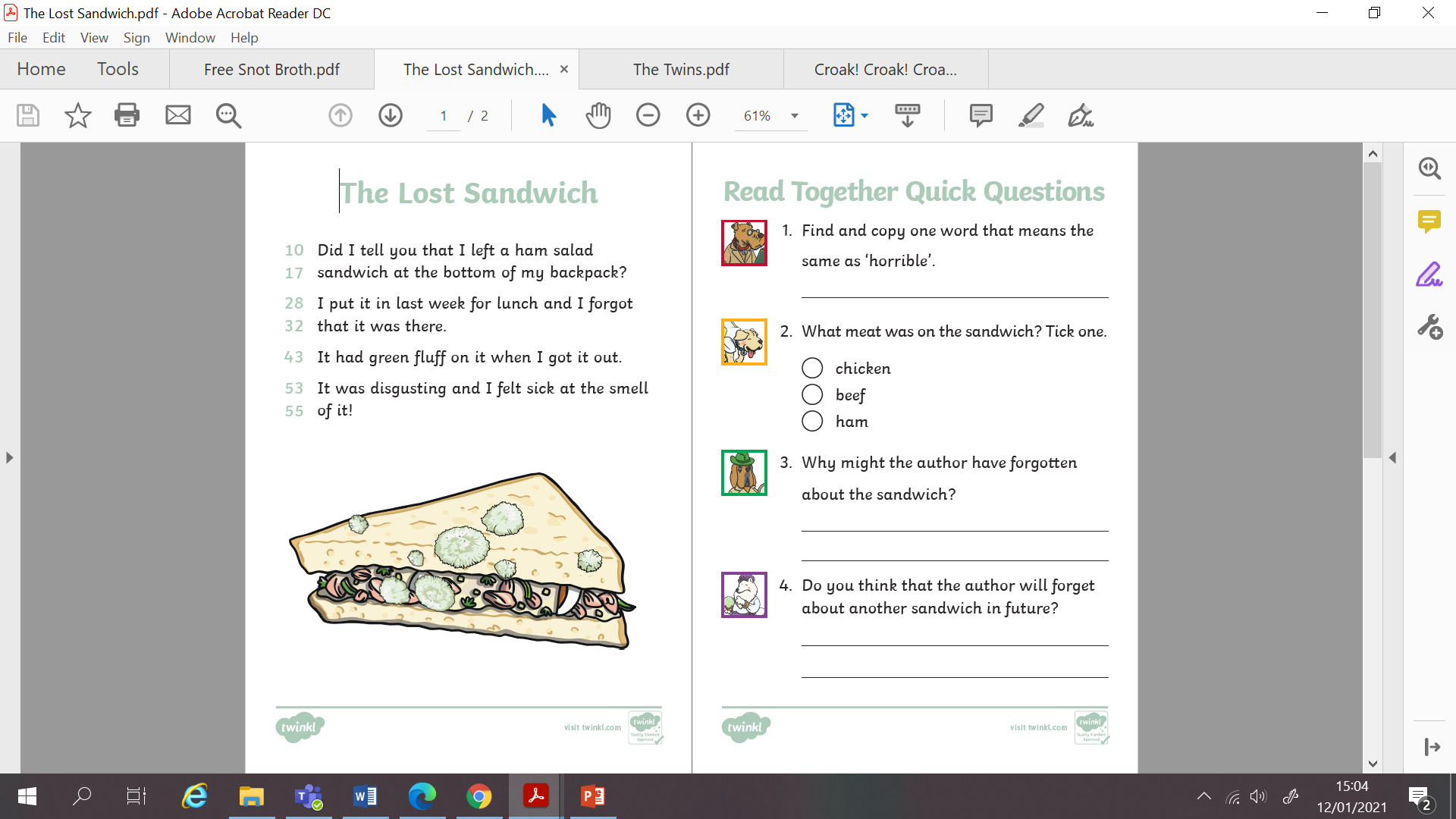 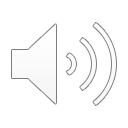 Wednesday 20.1.21
There will be a live Writing Lesson today. I will split the class into two groups and we will use Teams for the lesson. 

While you are waiting on your lesson, log into Education City and complete the classwork for today.
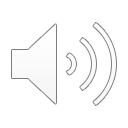 Thursday 21.1.21
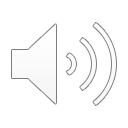 There are two jobs today.

The first job is a sequencing task. You will find this on the next slide. 

The second job is a cloze procedure. This is where you have to read a passage and fill in the missing words.
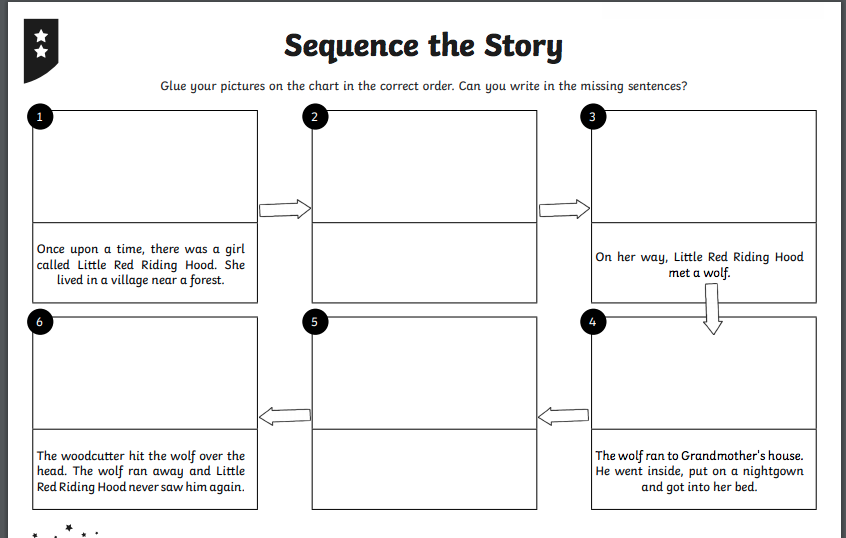 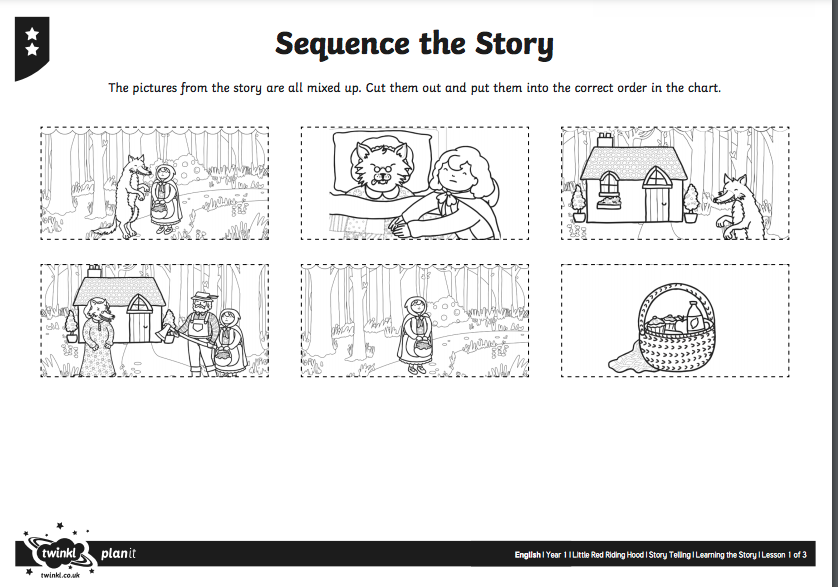 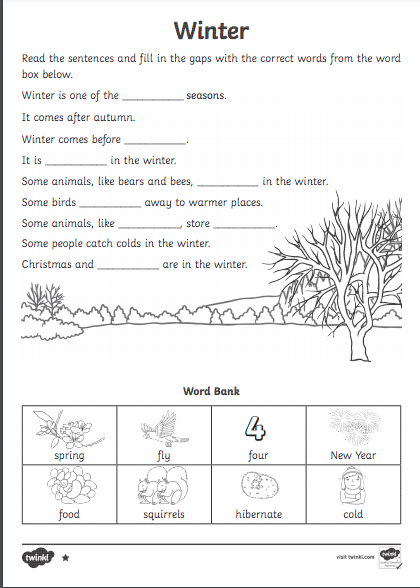 Cloze ProcedureRead the passage and use the word bank to fill in the missing words.
Friday 22.1.21
There are two jobs for today.
Please login to Bugclub and read a book.

There will be a live lesson today. We will be going over our Scottish Poem and I’ll be reading a book called ‘Neeps and Tatties’. We’ll be looking at the Scots words and trying to work out what the story is all about.
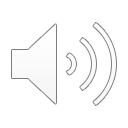